Handling Negative Attitudes in Yourself and Others
Clint Maun, CSP
Clint@ClintMaun.com
1-800-356-2233
First Things First
Individuals with mental health issues need to be recognized, supported and have assistance.

These aren’t the individuals we will be discussing
Customer Negative Attitudes
Implement No Excuse Policy
 Use a 5-step model
 Empathy
 Honesty
 Initiative 
 Ask for Solution
 Take Action
People have
Bad situations or moments
Bad days
Bad months
Bad year

We are discussing people who want a constant ongoing bad life
We are talking about BMGs
Bellyachers
 Moaners
 Groaners
You need to become members of the
BMG Buster Club
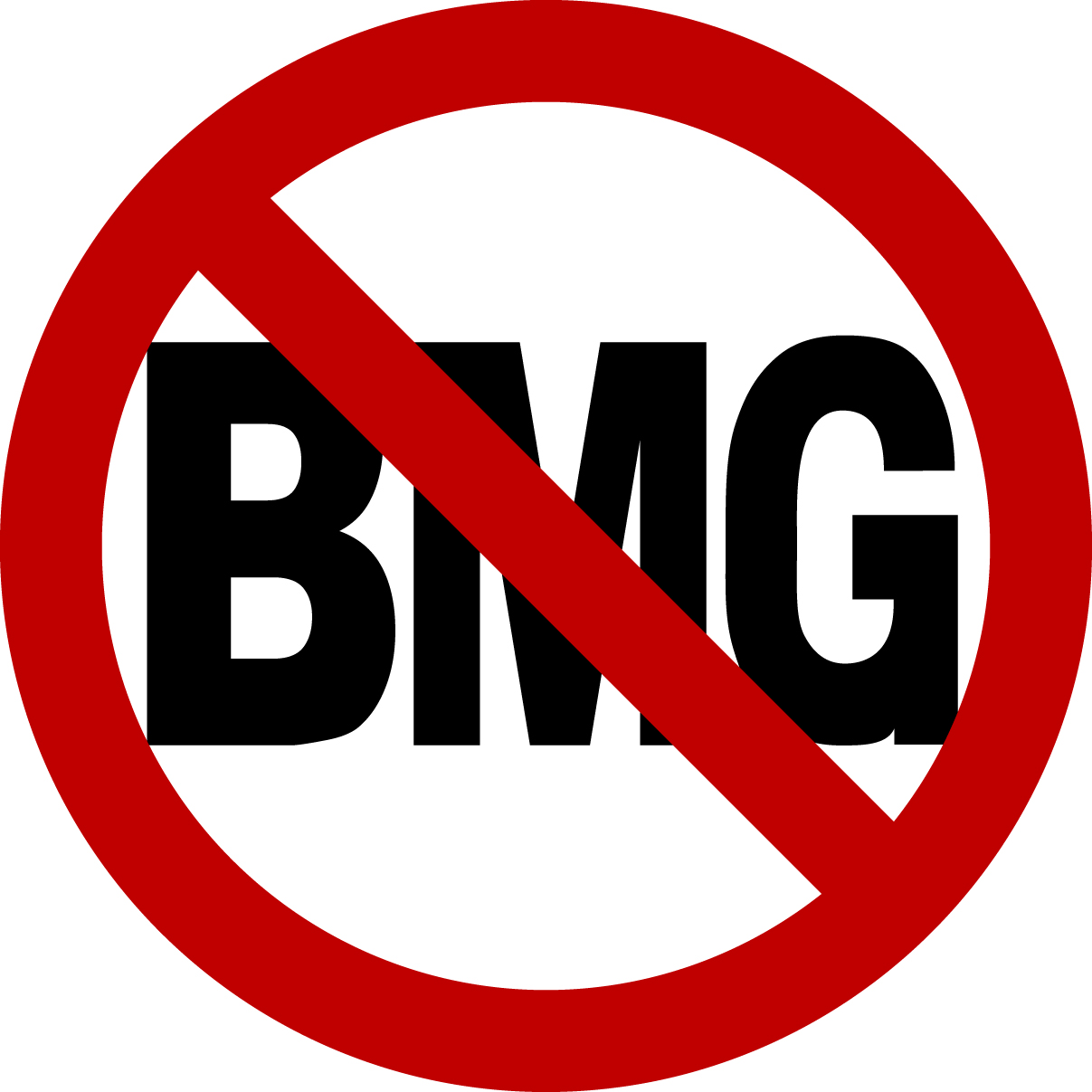 Before you earn your buttons you need to answer 2 questions with one neighbor!
Question #1
How well do you handle BMGs?
Question #2
Are you the BMG?
Answers to the Questions that
are wrong!
Avoid them
 Jump in and gripe with them
 Go to someone else and gripe about them
 Go home and gripe about them
 Do nothing
The only correct answer is to implement your personal policy
P = S
We’re aren’t talking about problems. We are talking about Solutions!
Using P=S as a Leader
Signs/voicemail
 Stop allowing “flush up”
 Stick to B.S.C.T.P.                                                                             (Best Solutions Closest to Problem)
 Instant Remedies
Motivated vs Unmotivated Behavior
4 Questions to determine 
current motivation behavior
How are you doing?
 How do you know that is how you are doing?
 Last time you messed up?
 How do you know you messed up?
Answers for 
Unmotivated Behavior
OK
 Haven’t heard anything
 Specific Answer
 Email, text, call, meeting
Answers for 
Motivated Behavior
OK (upbeat)
 Specific answer related to targets or goals
 Specific Answer
 Found my own mistake
Motivated individuals have an operating 
Self Control System (SCS)
3 Components of SCS
Expectations Defined
 Self Measurement against Expectations
 Control of Resources
Thank You!
Clint Maun, CSP
Clint@ClintMaun.com
1-800-356-2233